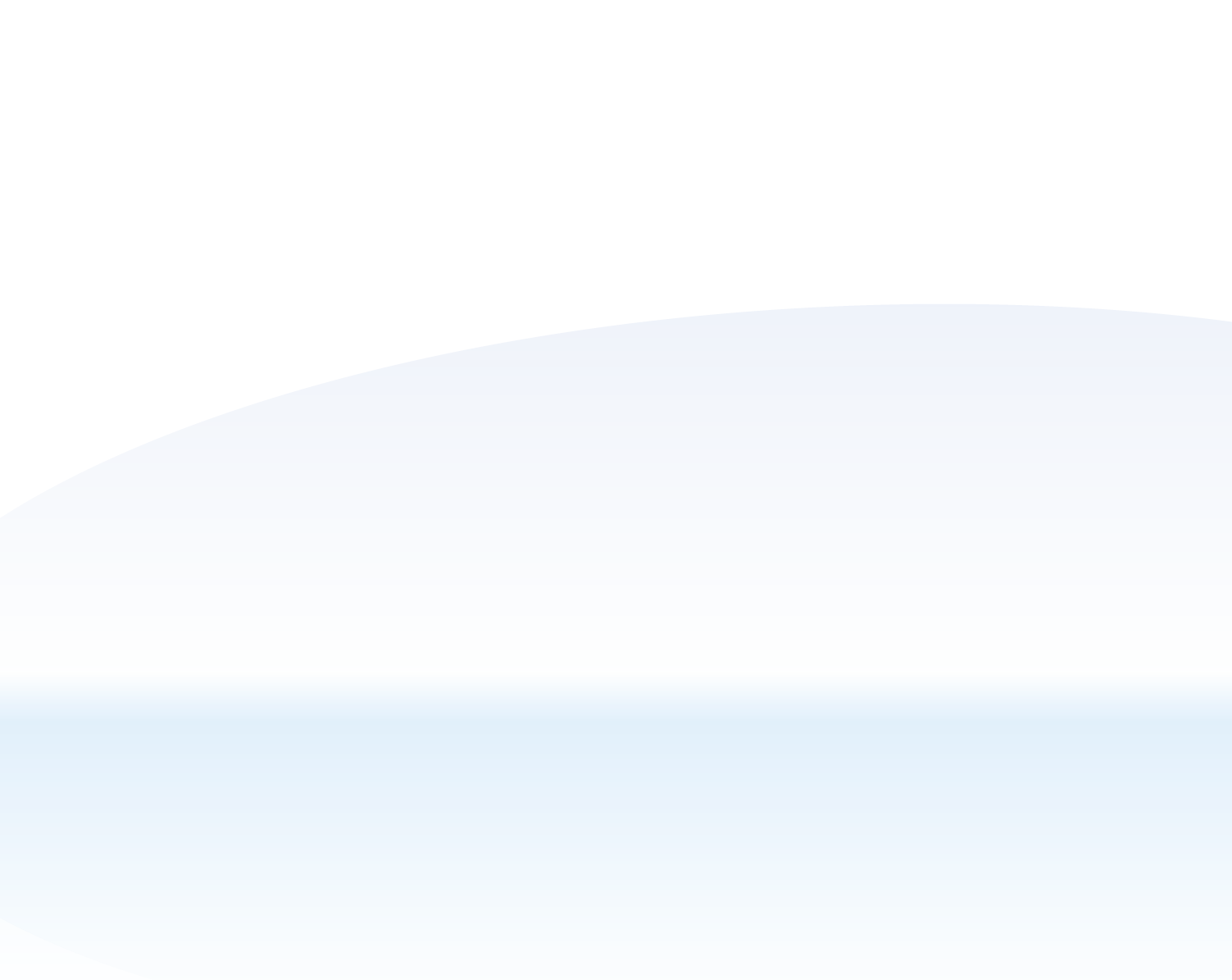 .NET Section
第2回　開発サイクルについて
Copyright 2008 .NET Section All Rights Reserved.
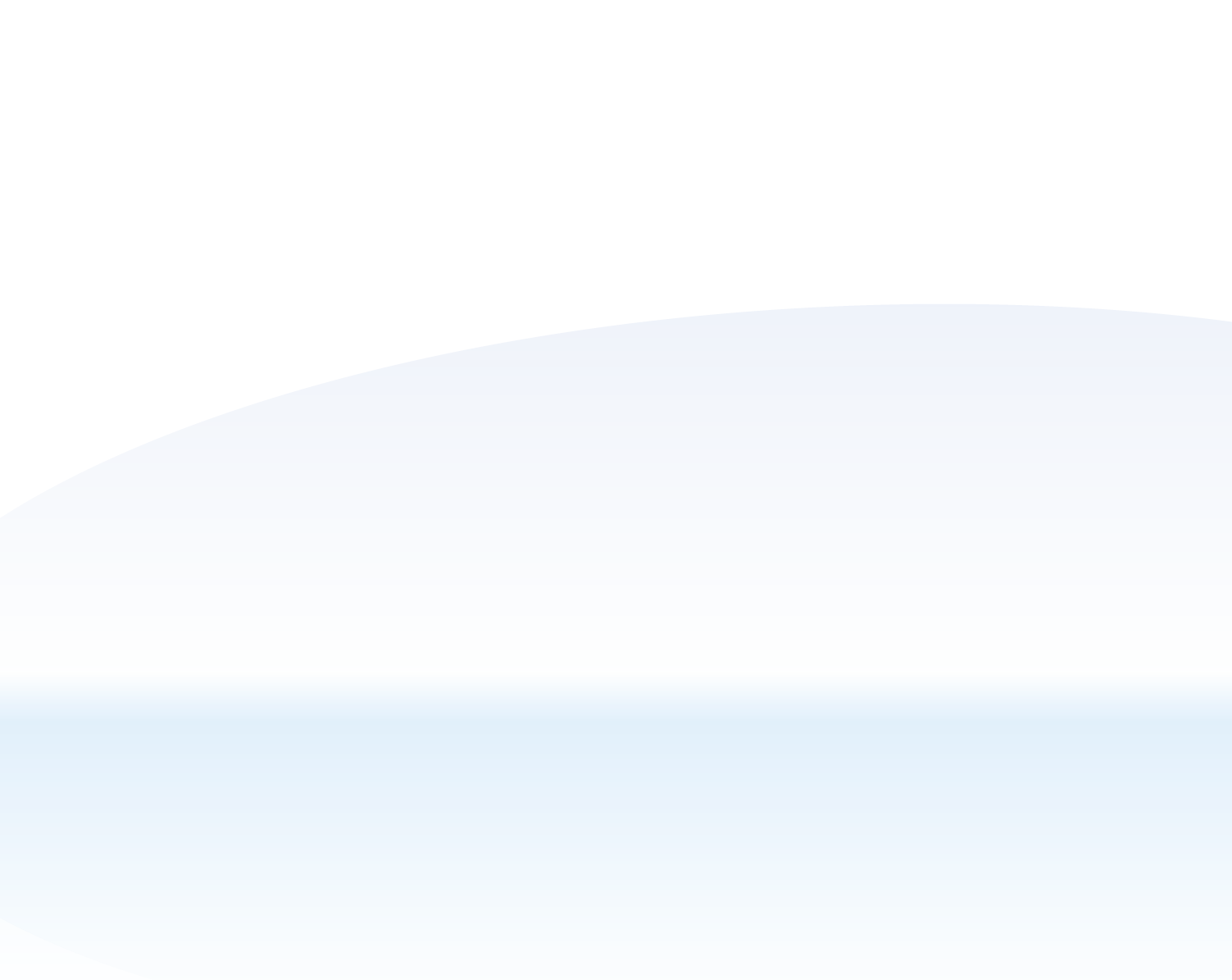 .NET Section
News
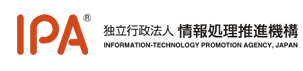 6月2日（月）　IPA 2008年度　未踏IT人材発掘・育成事業　後期募集開始
ソフトウェアの開発に対して資金援助をしてくれます。

時給4,000円の補助＋補助金数百万円は大きい！
28歳未満を対象にした未踏ユースもあります。

http://www.ipa.go.jp/jinzai/mitou/koubo_index.html
Copyright 2008 .NET Section All Rights Reserved.
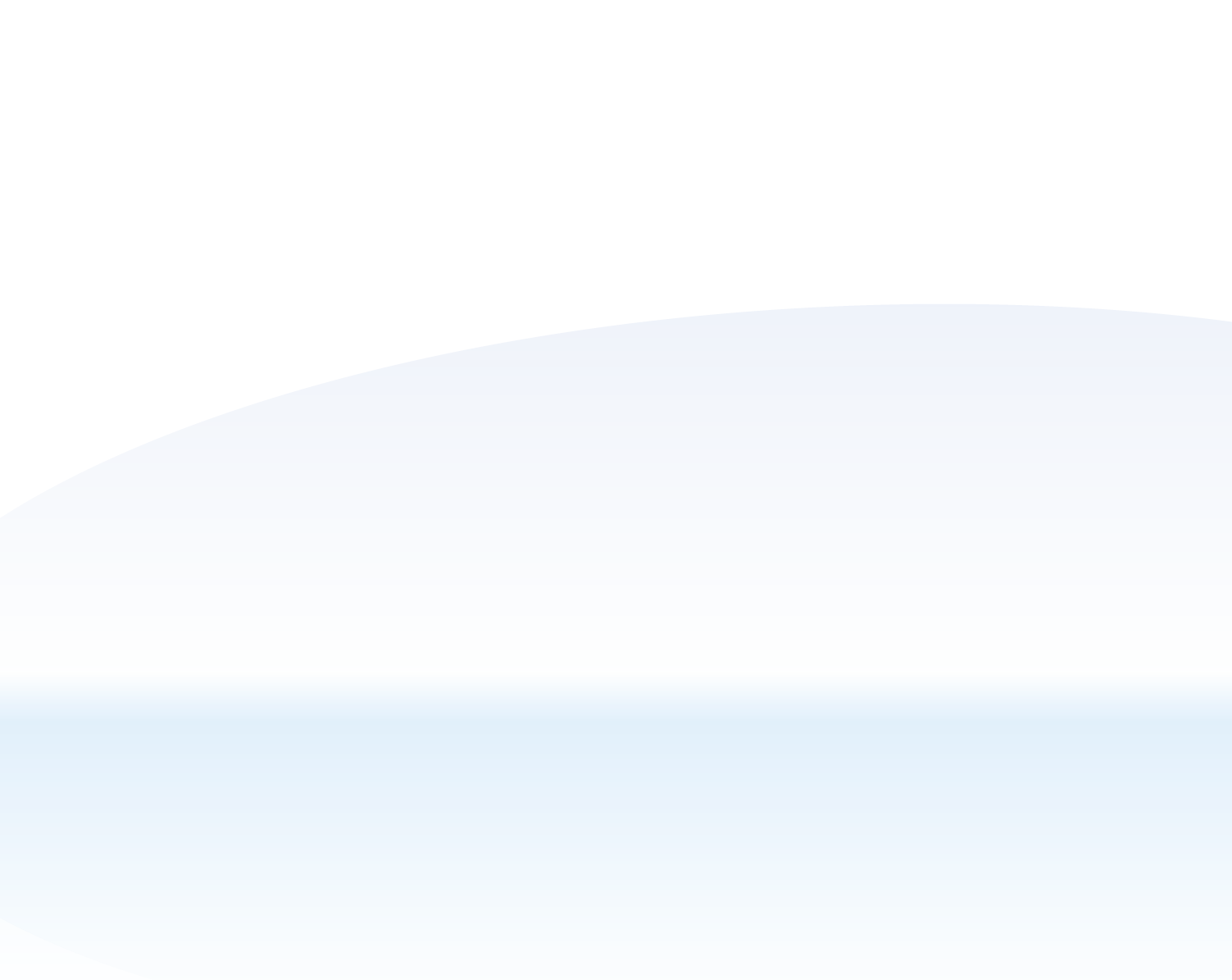 .NET Section
Introduction
チームで開発する上では、
様々なものを共有することが大切なのではないかと考えます。

技術情報
進行管理・ToDoリスト
ソースコード
Copyright 2008 .NET Section All Rights Reserved.
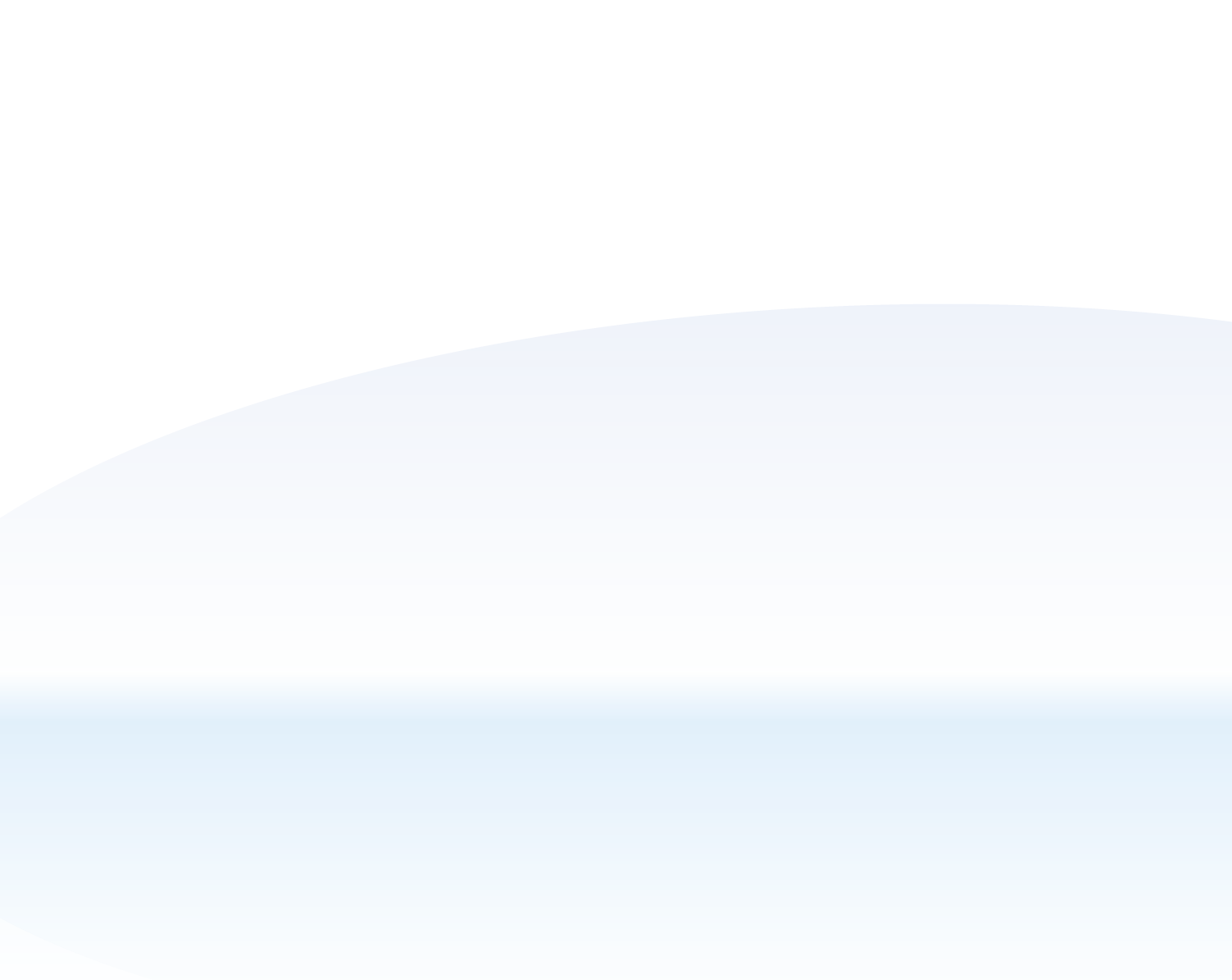 .NET Section
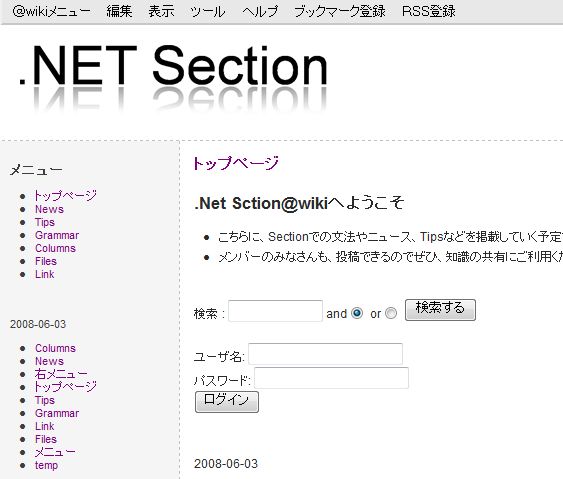 Development Experience
技術情報の共有として、
Wikiを立ち上げました。

文法やチップス、ニュースなどを
自由に掲載することができます。

ぜひ、書き込みの仕方を
覚えてください

.NetSection@wiki
http://www9.atwiki.jp/netnet
Copyright 2008 .NET Section All Rights Reserved.
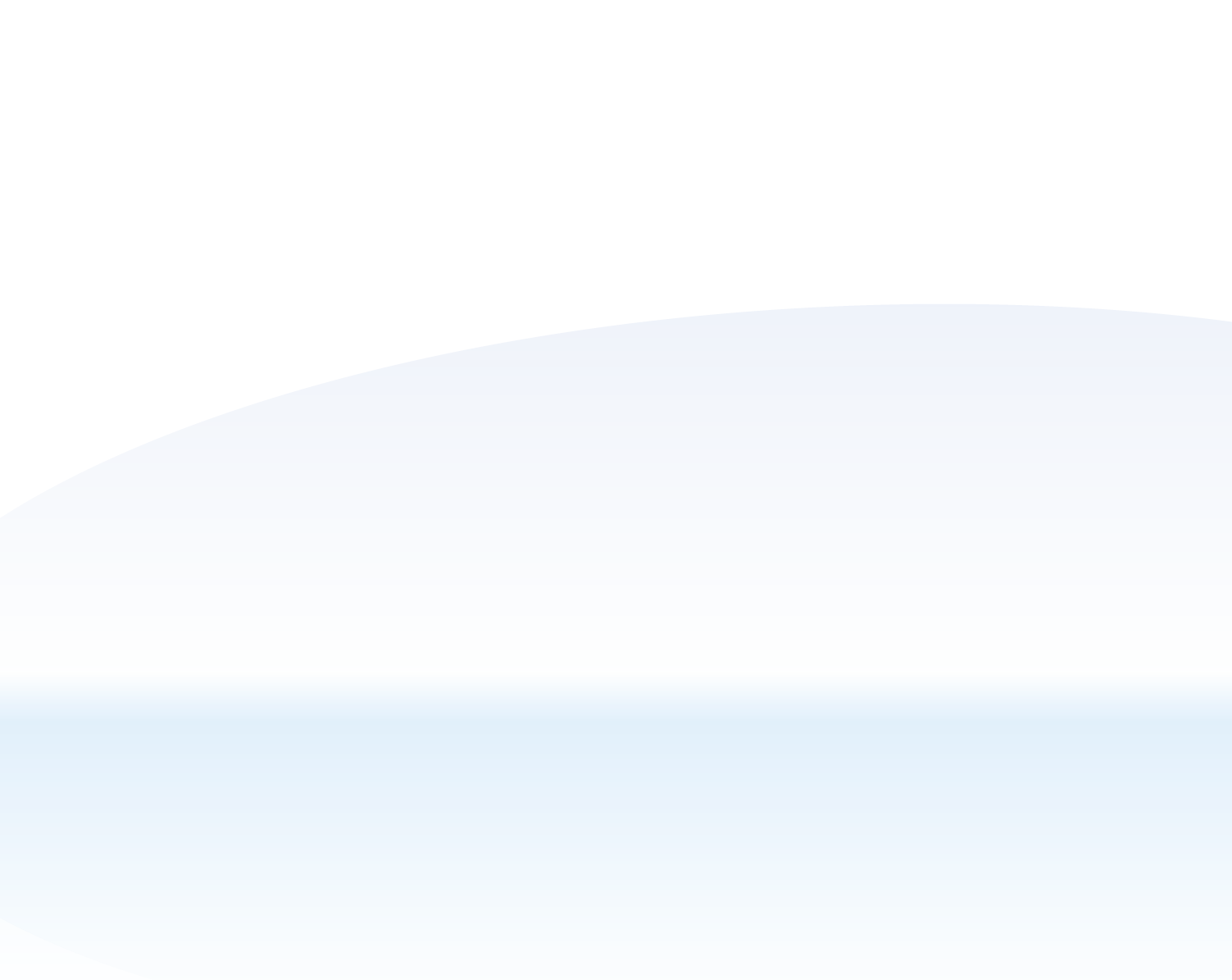 .NET Section
Task Scheduler/To Do List
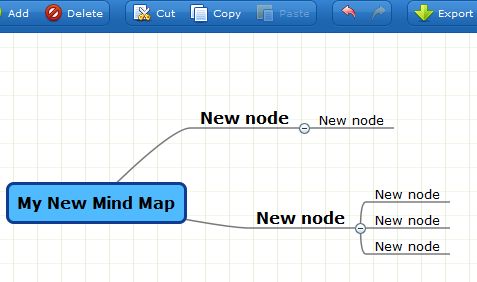 タスクの細分化とToDoの並列表示などができるマインドマップを採用します。

また、同時に複数ユーザーが編集できるように、オンラインのマインドマップであるMindMeisterを使用します。

MindMeister
http://www.mindmeister.com/
Copyright 2008 .NET Section All Rights Reserved.
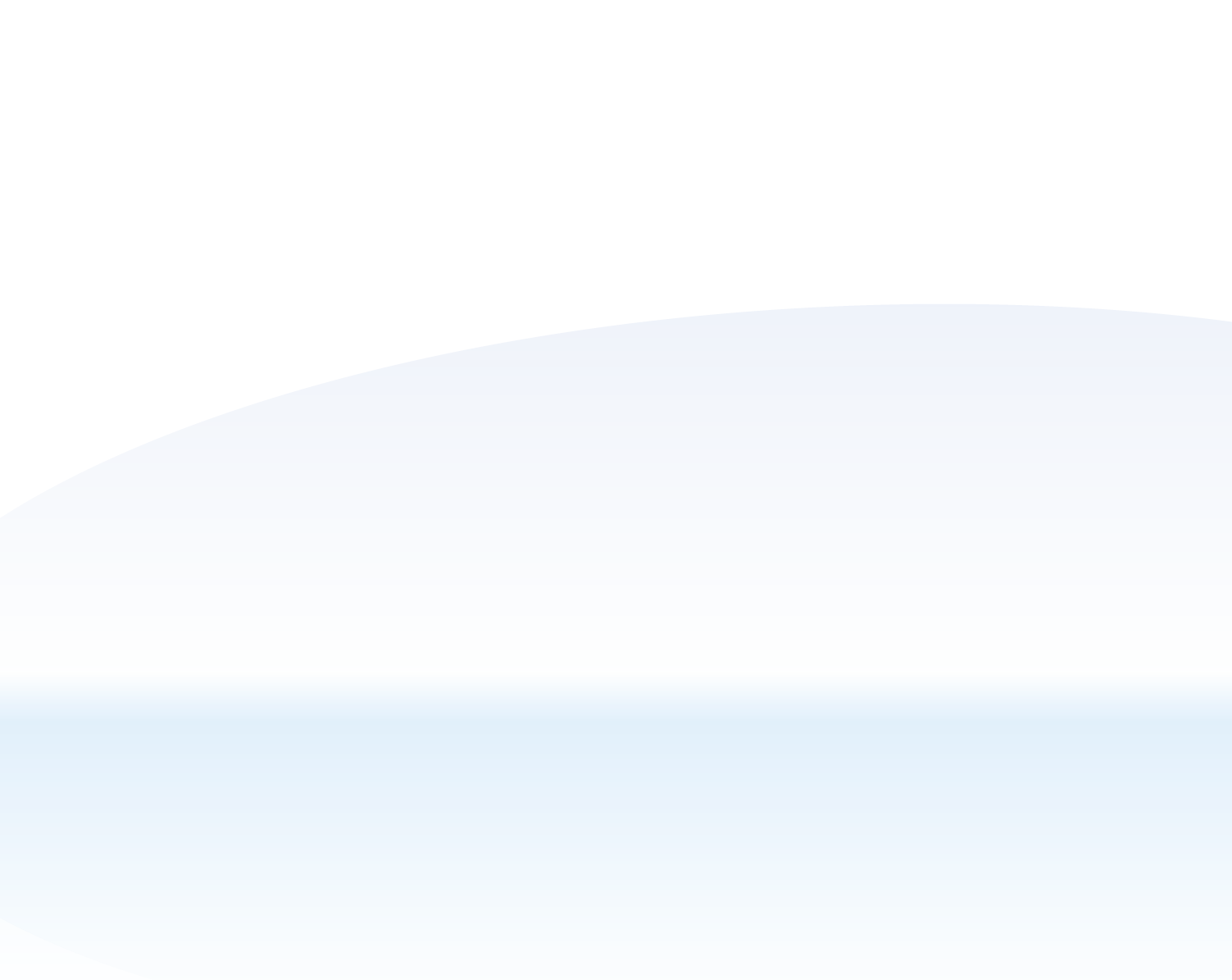 .NET Section
Source　Code　Management
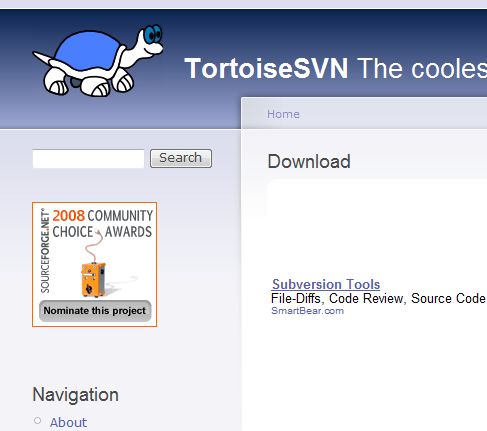 ソースコードの管理には、
Subversionを使用します。

バージョン管理とソースの共有に便利です。
Subversionの補助ツールとして、
TortioiseSVNを使用します。

リポジトリはこのパソコンを使用します。あるいは、ここのサーバーを使用してもいいかも。

Subversion
http://subversion.tigris.org/
TortoiseSVN
http://tortoisesvn.net/downloads
Copyright 2008 .NET Section All Rights Reserved.
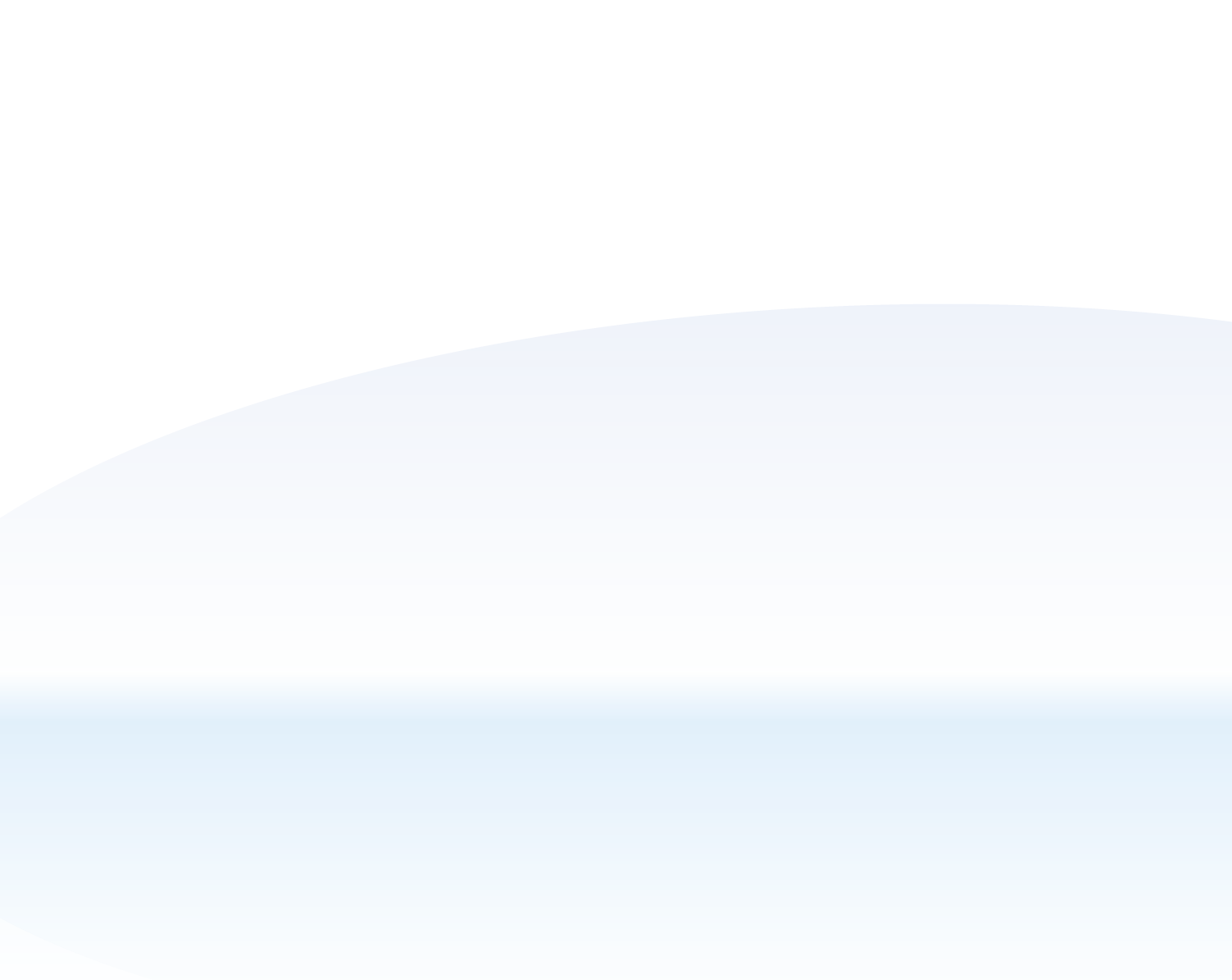 .NET Section
C#　Characteristic
Garbage Collection（がーべじこれくしょん）

C++などでは、メモリの明示開放が必要であり、
生産性が悪い。

不要なメモリを判別して、
自動的に破棄してくれる。

メモリリークなどの危険が少なく、
安定性と生産性の高いプログラムを書けるようになる。

正確には、C#に搭載されているのではなく、
.NetFrameworkに搭載されている。
そのため、VB.netなどでも使用できる。
Javaにもある。
Copyright 2008 .NET Section All Rights Reserved.
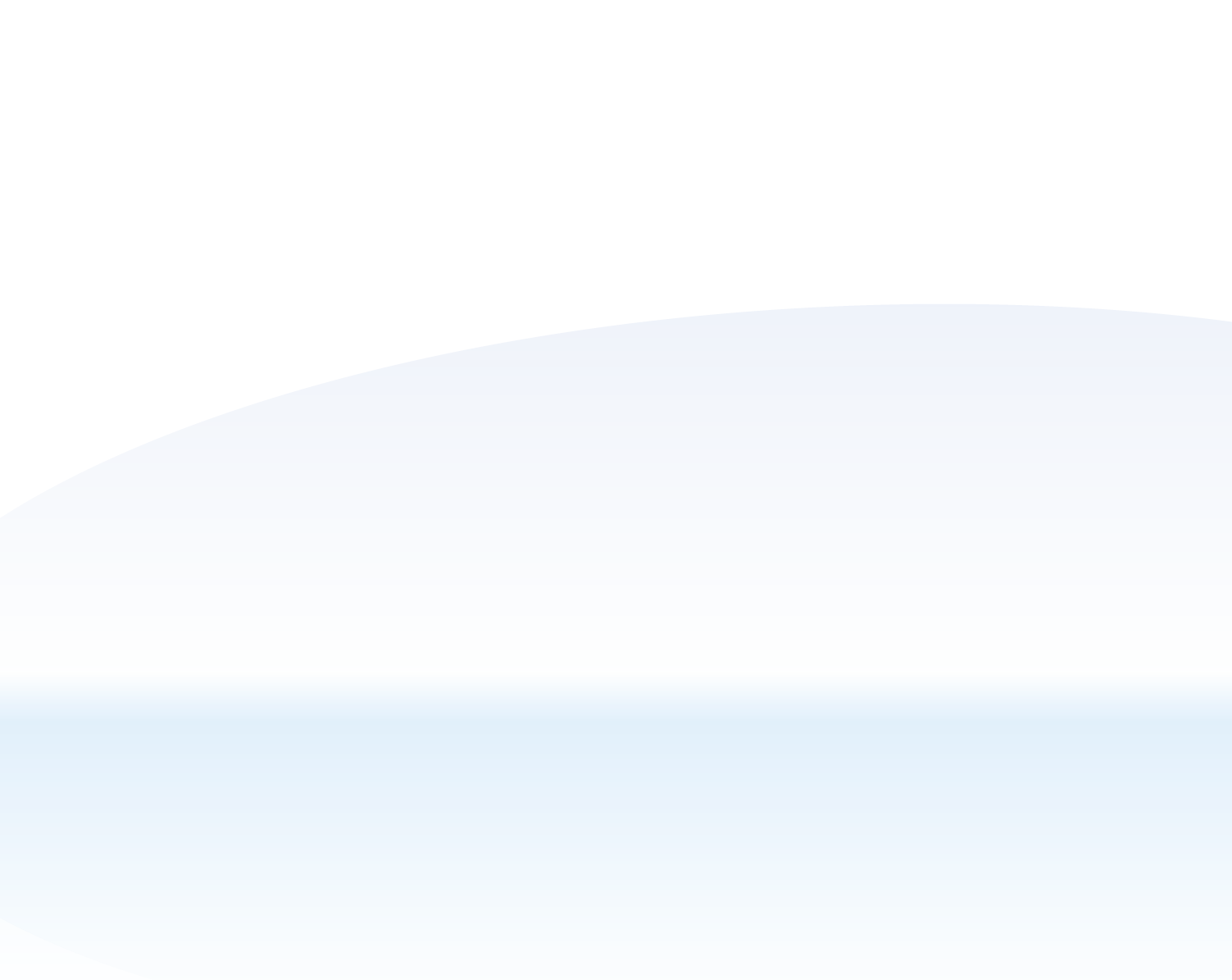 .NET Section
C#　Grammer
Variable(変数)

すべてのものは、変数となる。
イメージとしては、箱？

変数には、Type(型)がある。

bool b = true; // 論理値
int n = 26983; // 整数リテラル 
double x = 10.362; // 実数リテラル 
char c = 'a'; // 文字リテラル 
string s = "文字列"; // 文字列リテラル
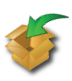 Copyright 2008 .NET Section All Rights Reserved.
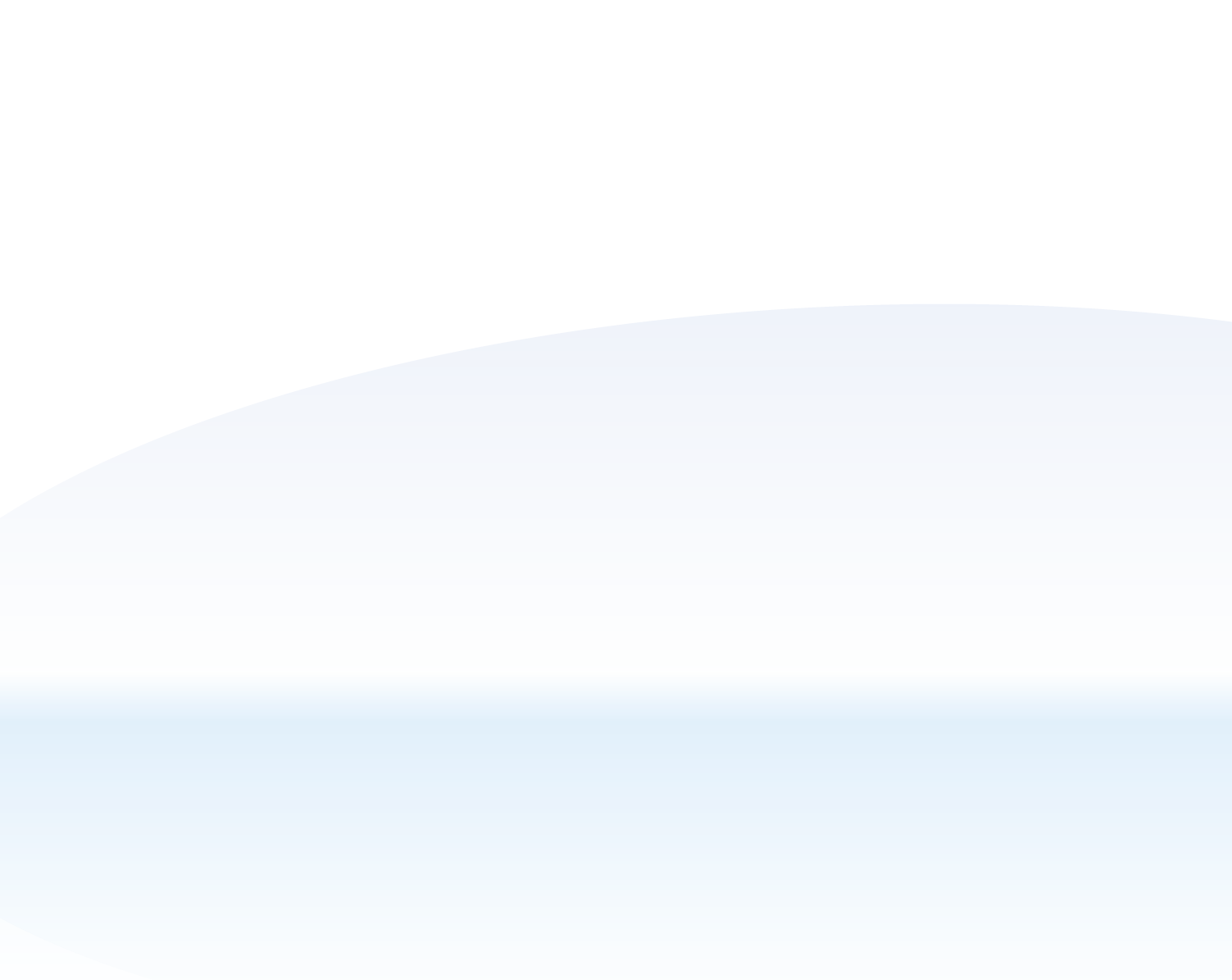 .NET Section
C#　Grammer
■インクリメント
x++
■デクリメント
x--

■比較
x == y　
x != y
x　> y
x >= y
x < y
x <= y
Operator(演算子)

変数を操作する基本。
■代入
x = y　
x += y

■算術　
x　+　y　足し算　文字列にも使える
x　–　y　引き算
x　*　y　掛け算
x　/　y　割り算
x % y　余りを求める
Copyright 2008 .NET Section All Rights Reserved.
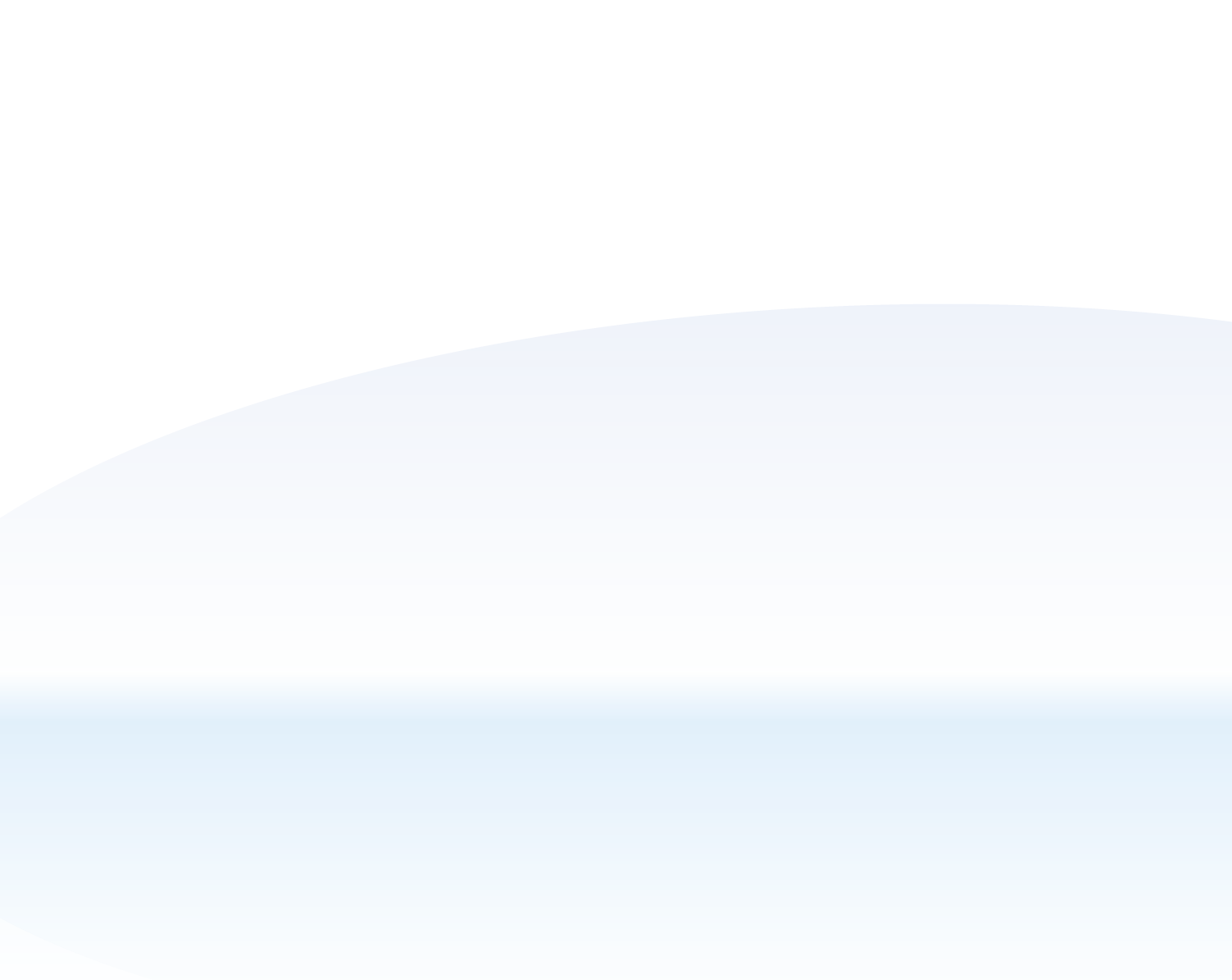 .NET Section
Thank you for attending!
Copyright 2008 .NET Section All Rights Reserved.